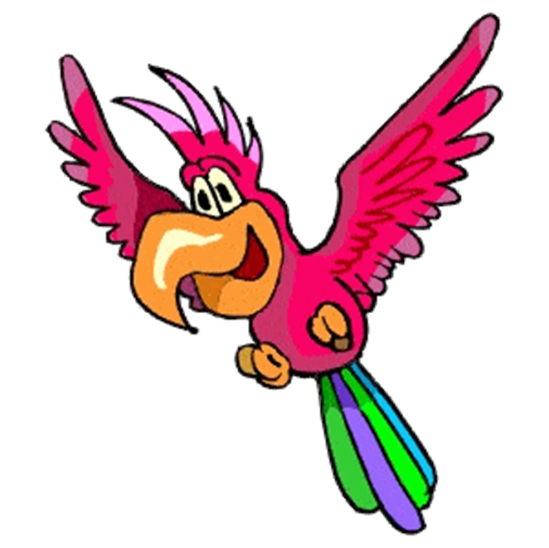 Звук [П](часть 1)
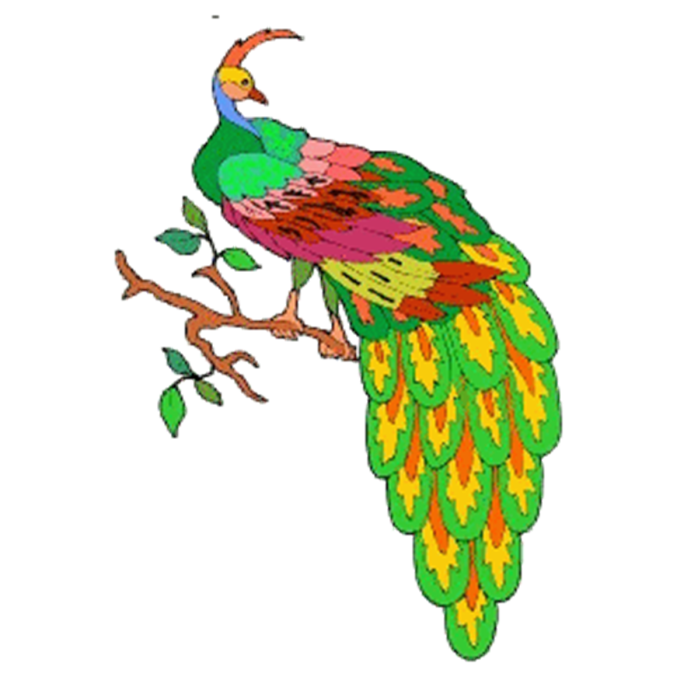 Звук «П» (не «пэ»).
Артикуляция звука:
 Взрослый показывает перед зеркалом и объясняет ребенку артикуляцию звука [П].
 Когда мы произносим звук [П]:
-рот закрыт
-губы сомкнуты и размыкаются под напором воздуха.
Характеристика звука.
  звук [п] — согласный, так как есть преграда: губы;
-твердый,  обозначаем синим цветом;
-глухой, так как в горлышке не работает звоночек-голос.
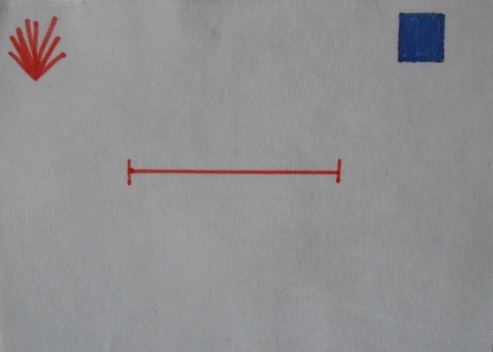 Просекова Т.Н.
Упражнение «Хлопни в ладошки».

   Ребенок стоит спиной к взрослому, взрослый произносит ряд звуков, слогов, слов и просит ребенка хлопнуть в ладошки в том случае, если он услышит звук [П]:
    п, а, у, м, п, и; 
    ап, ар, ор, ом, па, пу, ка, са, мы;
   мак, Оля, пальто, дом, суп, мука.
Просекова Т.Н.
Рассмотри картинки, назови их. Какой звук прячется во всех этих словах? Соедини картинку  с нужной схемой.
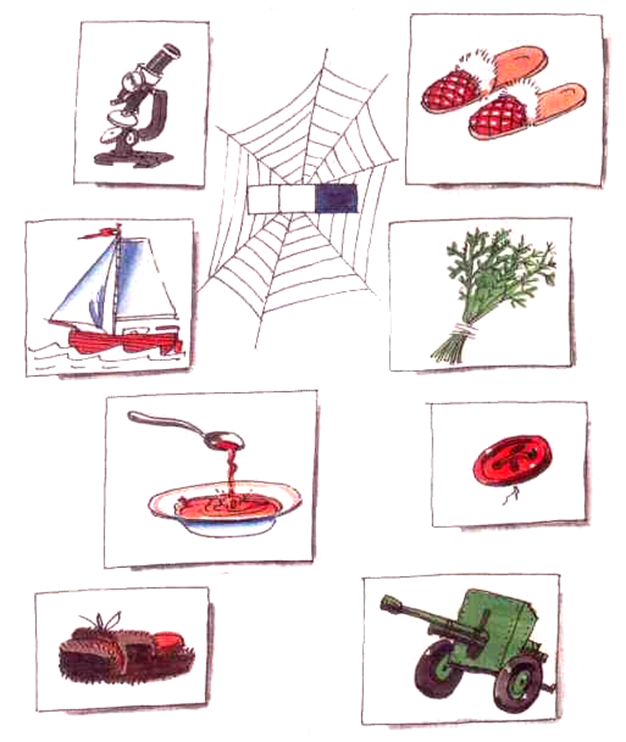 Просекова Т.Н.
Назови картинки: капуста, свекла, баклажан, кабачки, помидоры.Как можно назвать это одним словом? Положи в корзину только те овощи, в названии которых слышишь звук [п].
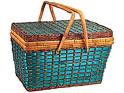 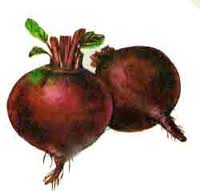 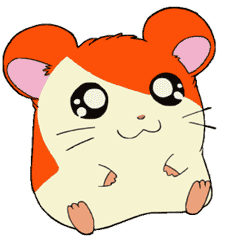 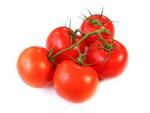 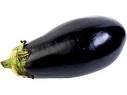 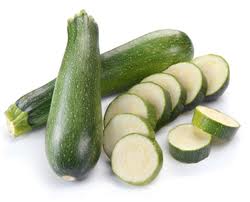 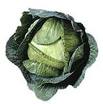 Просекова Т.Н.
Назови картинки. Как можно назвать эти предметы одним словом? Отметь ту цифру, под которой в названии каждой картинки имеется звук [п].
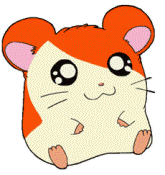 1)



2)
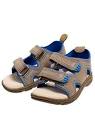 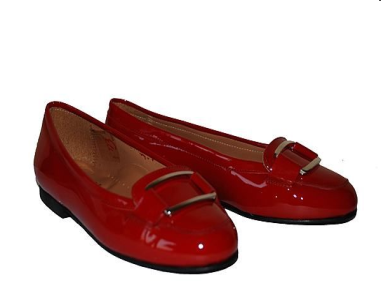 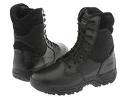 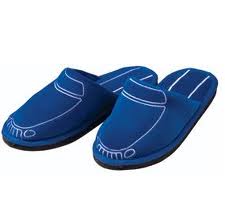 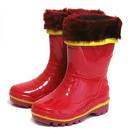 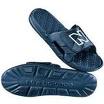 Просекова Т.Н.
Назови картинки. Как можно назвать эти предметы одним словом? (головные уборы).  Отметь ту цифру, под которой в названии каждой картинки имеется звук [п].
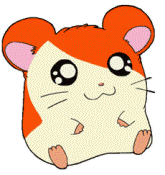 1)



2)
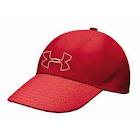 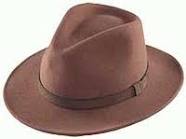 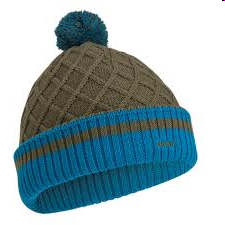 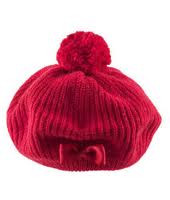 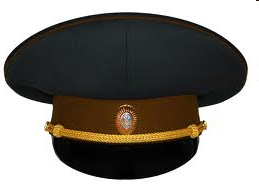 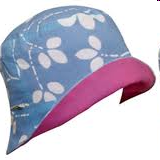 Просекова Т.Н.
Взрослый предлагает ребенку внимательно прослушать и повторить «ап», при этом ребенок должен почувствовать смыкание губ при произнесении звука [п];
    покажи столько пальчиков, сколько звуков услышал; 
    назови первый, затем второй звуки; 
    выложи  «ап» из звуковых карточек. 
Аналогично: уп,  па,  пы;  
Внимание! Звук «п» выделяем!
Просекова Т.Н.
Проверь себя:
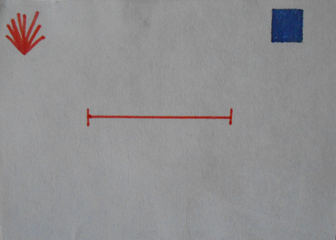 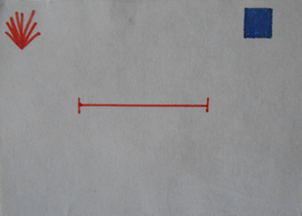 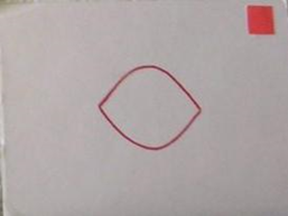 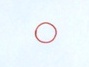 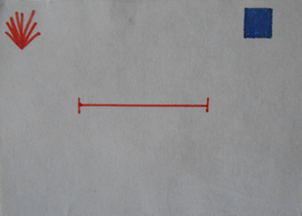 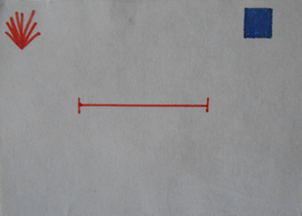 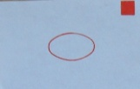 Просекова Т.Н.
Назови картинки: павлин,попугай,пингвин, пума. Кто лишний и почему?
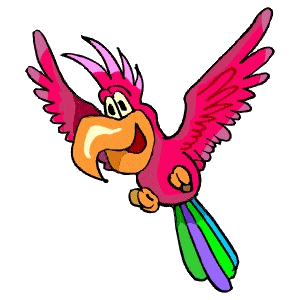 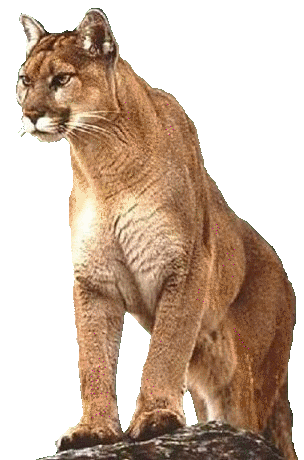 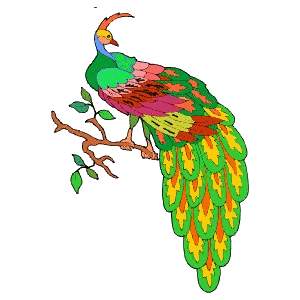 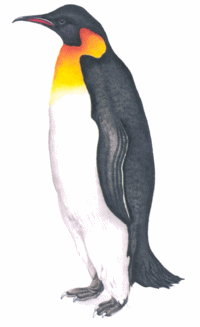 Просекова Т.Н.
Повтори  слово «пума» перед зеркалом и покажи столько пальчиков, сколько звуков слышишь. Назови  звуки по порядку. Выложи это слово из  звуковых карточек.
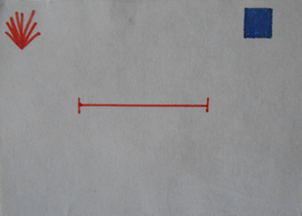 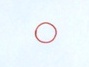 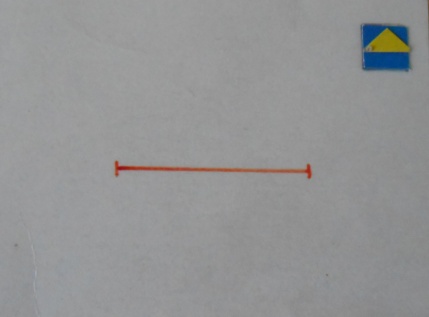 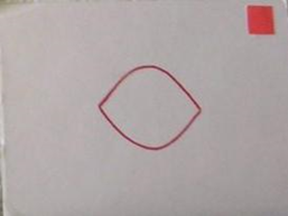 Просекова Т.Н.
Игра «Наоборот»: подобрать противоположные по смыслу слова.
Пустой стакан - … (полный) стакан
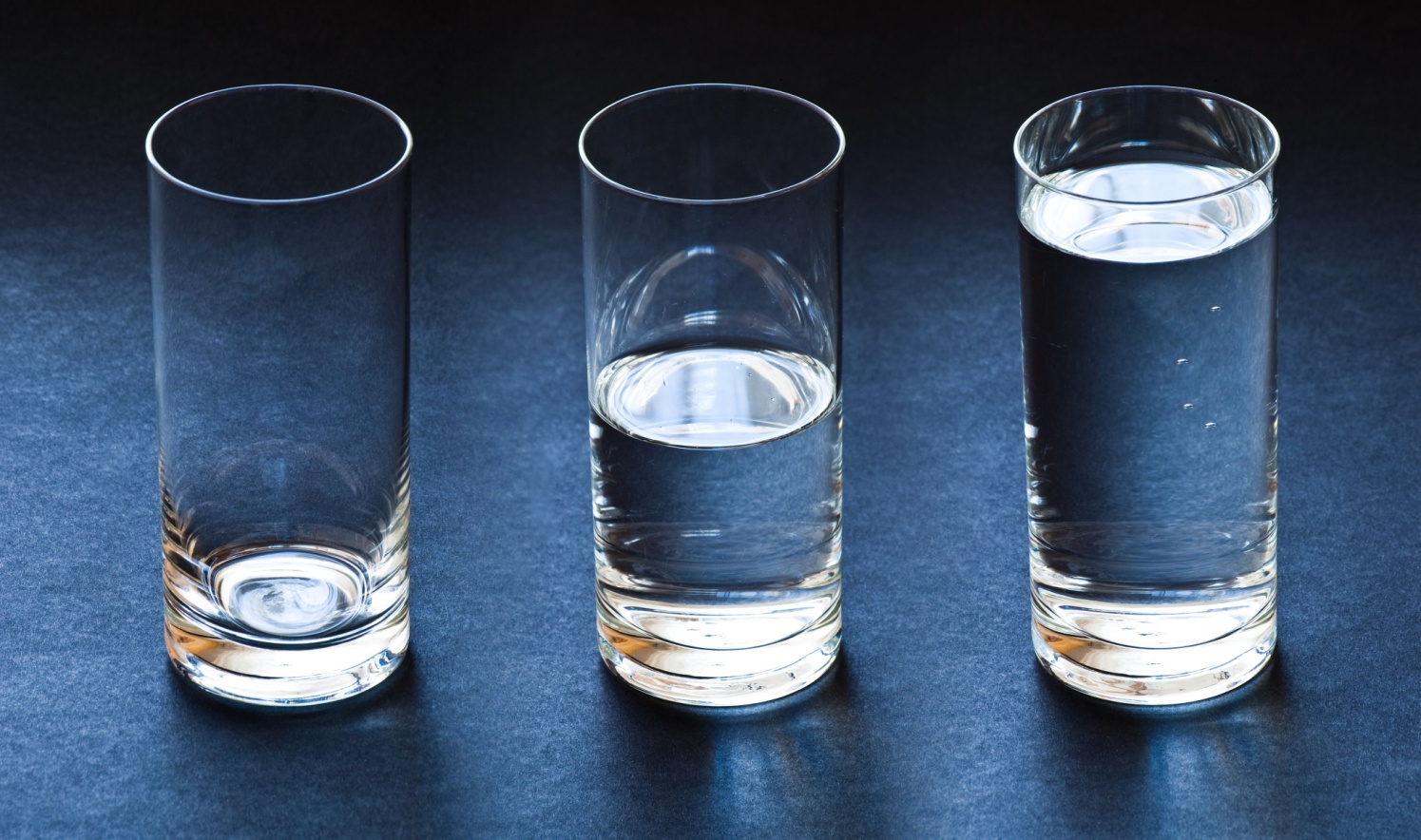 Просекова Т.Н.
Худой человек - … (полный) человек.
Просекова Т.Н.
Молодец!
Просекова Т.Н.